MÔN: TOÁN
LUYỆN TẬP
SGK/ 122
1. Đồng hồ chỉ mấy giờ?
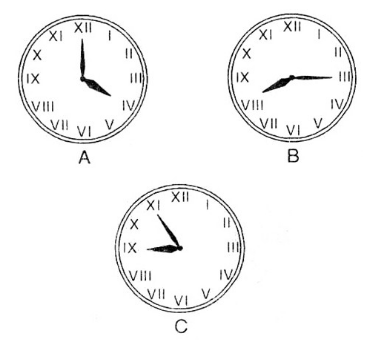 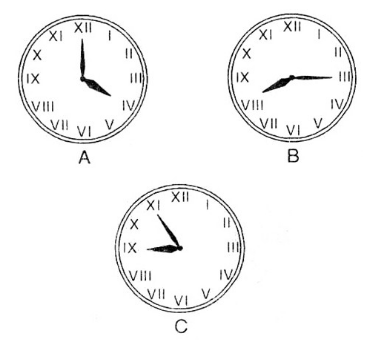 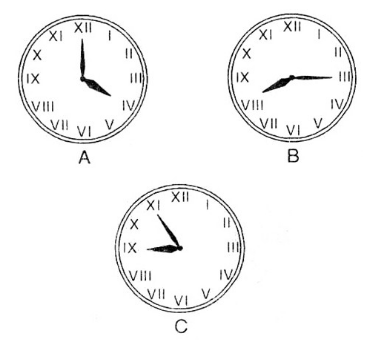 Đồng hồ C chỉ 8 giờ 55 phút
Đồng hồ B chỉ 8 giờ 15 phút
Đồng hồ A chỉ 4 giờ
Hay đồng hồ C chỉ 9 giờ kém 5 phút
2. Đọc các số sau:
I:
Một
III:
Ba
IV:
Bốn
VII:
Bảy
Chín
IX:
VI:
Sáu
VIII:
XI:
Tám
XII:
Mười hai
Mười một
3. Đúng ghi Đ, sai ghi S:
VII:
Bảy
Đ
III:
Ba
Đ
S
VIIII:
Chín
VI:
Sáu
Đ
IIII:
Bốn
S
Đ
Chín
IX:
Đ
Đ
XII:
IV:
Bốn
Mười hai
4. Dùng các que diêm có thể xếp thành các số như sau:
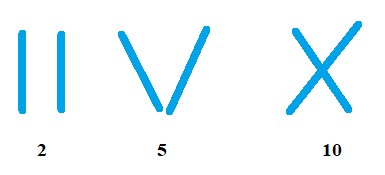 a) Có 5 que diêm, hãy xếp thành số 8, số 21
b) Có 6 que diêm, hãy xếp thành số 9
4. Dùng các que diêm có thể xếp thành các số như sau:
a) Có 5 que diêm, hãy xếp thành số 8, số 21
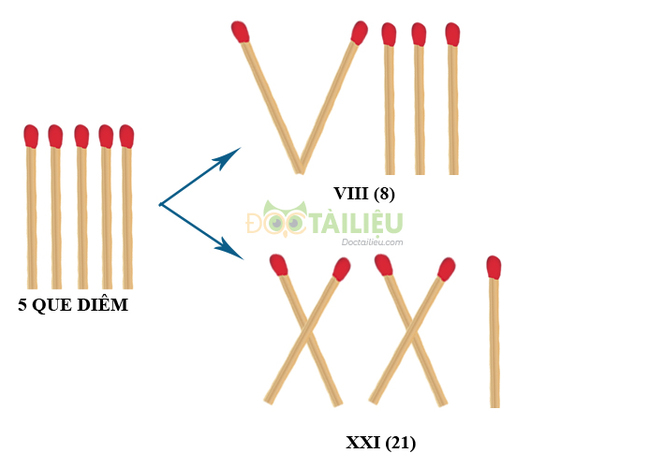 4. Dùng các que diêm có thể xếp thành các số như sau:
b) Có 6 que diêm, hãy xếp thành số 9
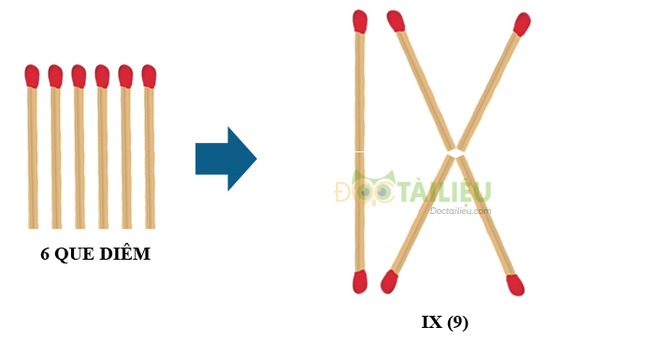 4. Dùng các que diêm có thể xếp thành các số như sau:
c) Với 3 que diêm có thể xếp được những số nào?
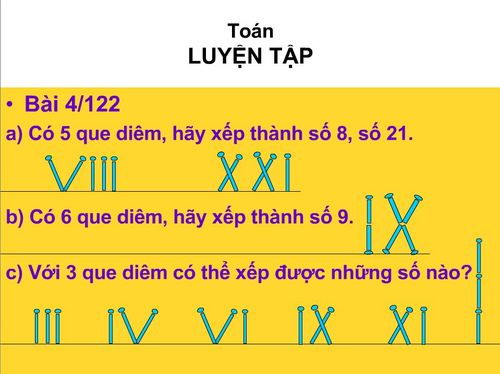 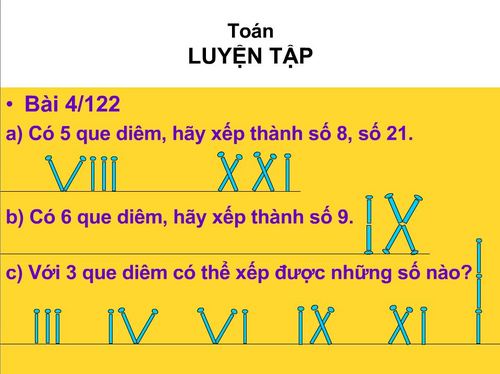